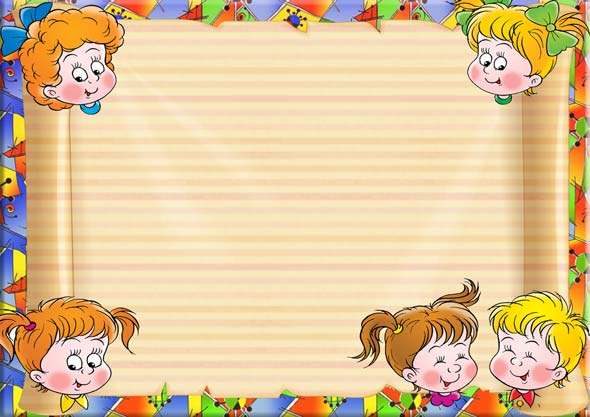 Муниципальное бюджетное  дошкольное образовательное
учреждение «Детский сад  № 14» г. Усинска
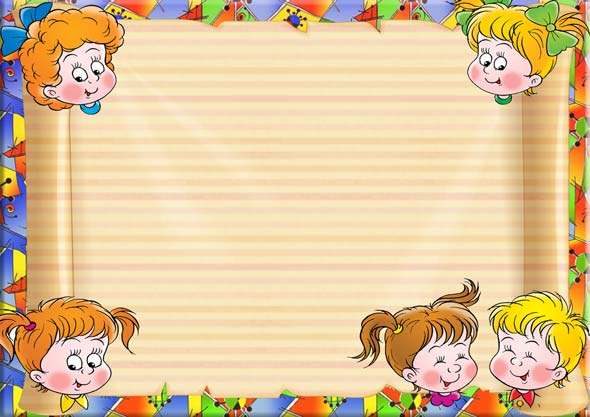 «Адаптация детей раннего возраста к условиям ДОУ»



Папикян Наталья Юрьевна педагог-психолог
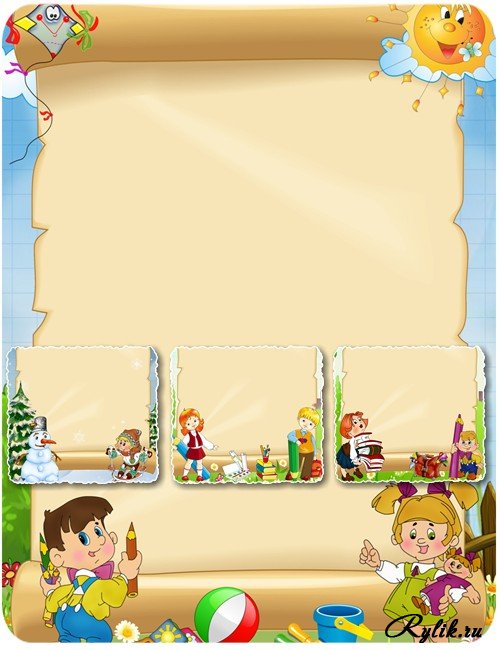 Адаптация – процесс вхождения человека в новую для него среду и приспособление к ее условиям.
Адаптация является активным процессом приводящим к:
Позитивным  результатам (адаптированность)
Негативным (стресс)
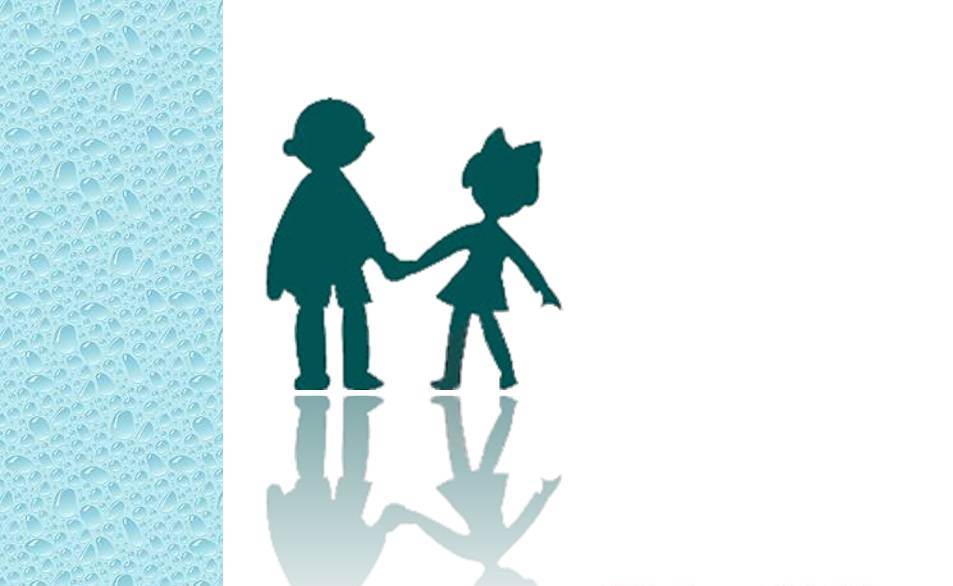 Поступление в детский сад - это переломный момент не только для ребенка, но и для родителей
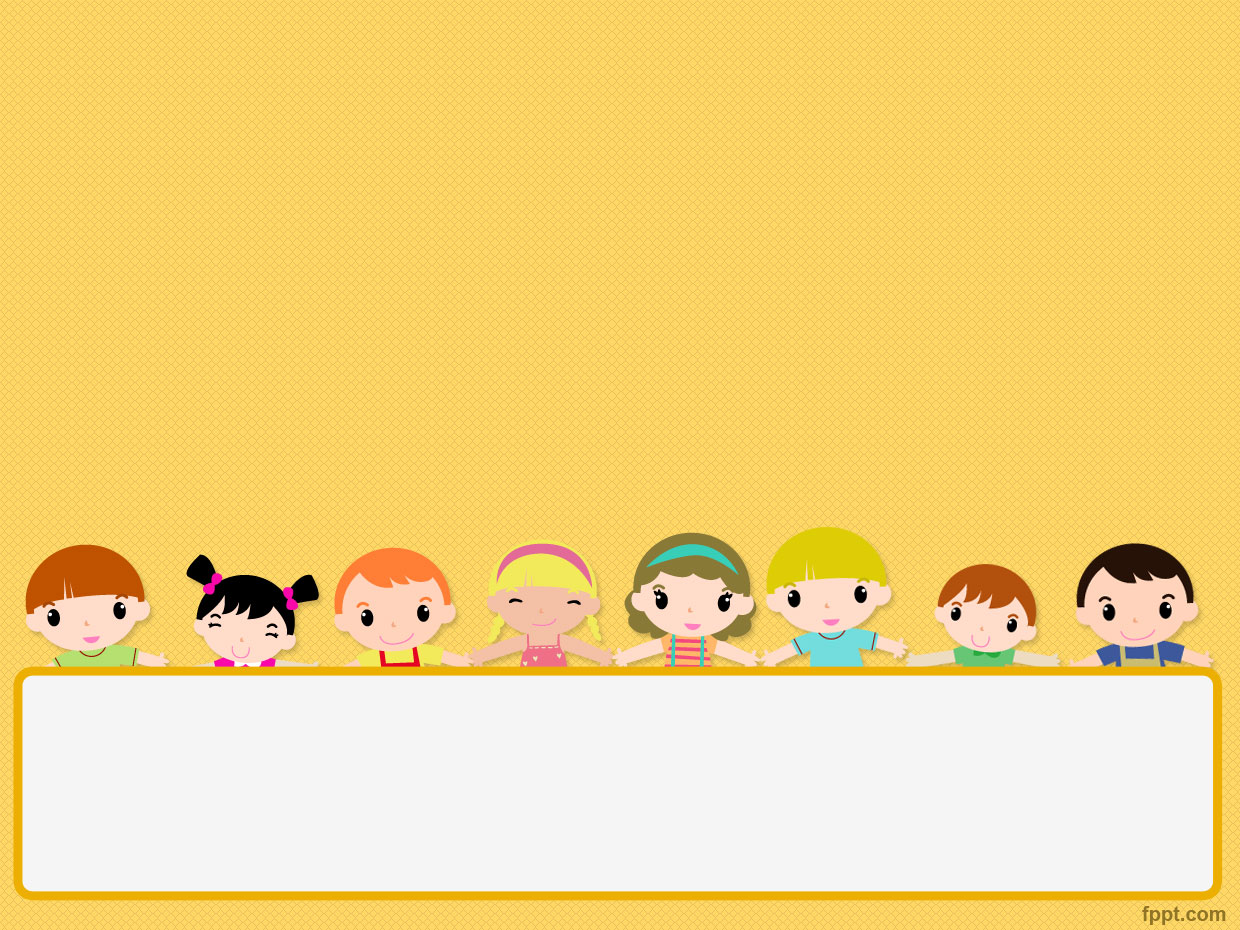 степени  адаптации:
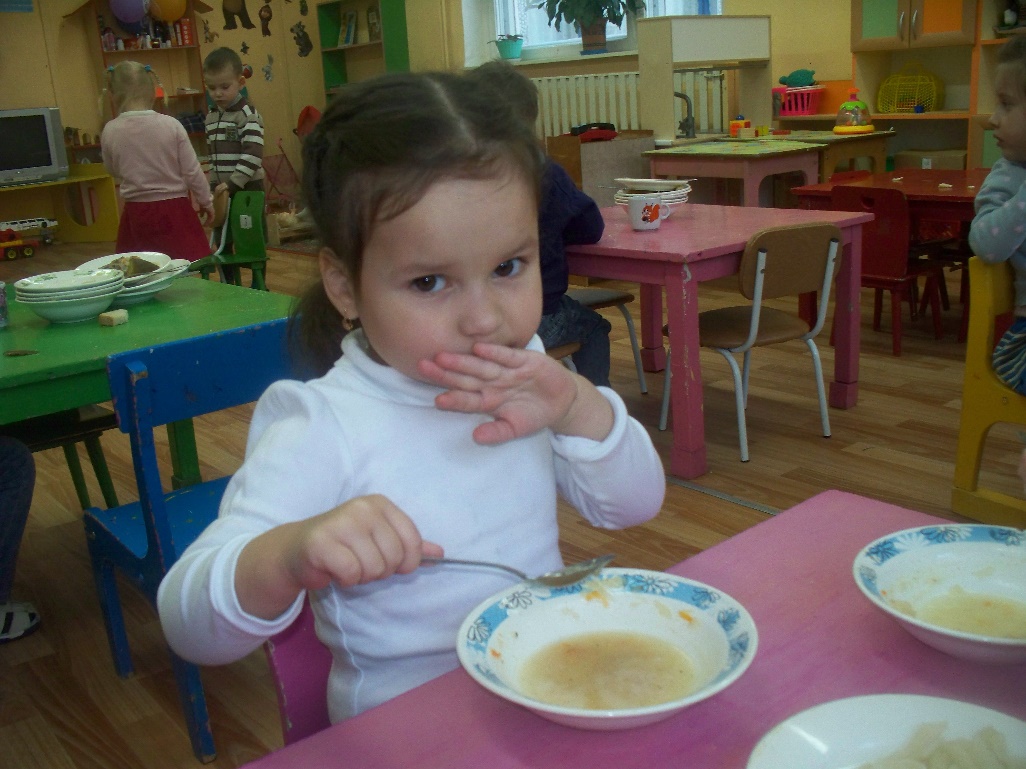 Легкая степень: к 20-му дню пребывания в детском саду нормализуется сон, ребенок нормально ест, не отказывается от контактов со сверстниками и взрослыми, сам идет на контакт. Заболеваемость не более 10 дней, без осложнений и без изменений.
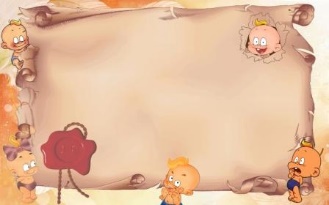 Средняя степень: поведенческие реакции восстанавливаются к 30-му дню пребывания в детском саду. Нервно-психологическое развитие несколько замедляется, снижается речевая активность. Заболеваемость до двух раз сроком не более 10 дней без осложнений, вес несколько снизился.
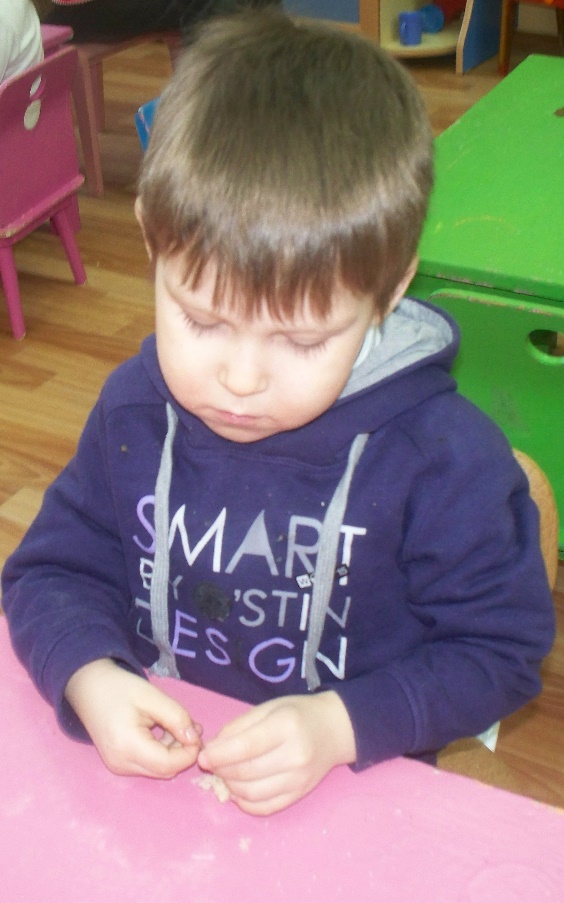 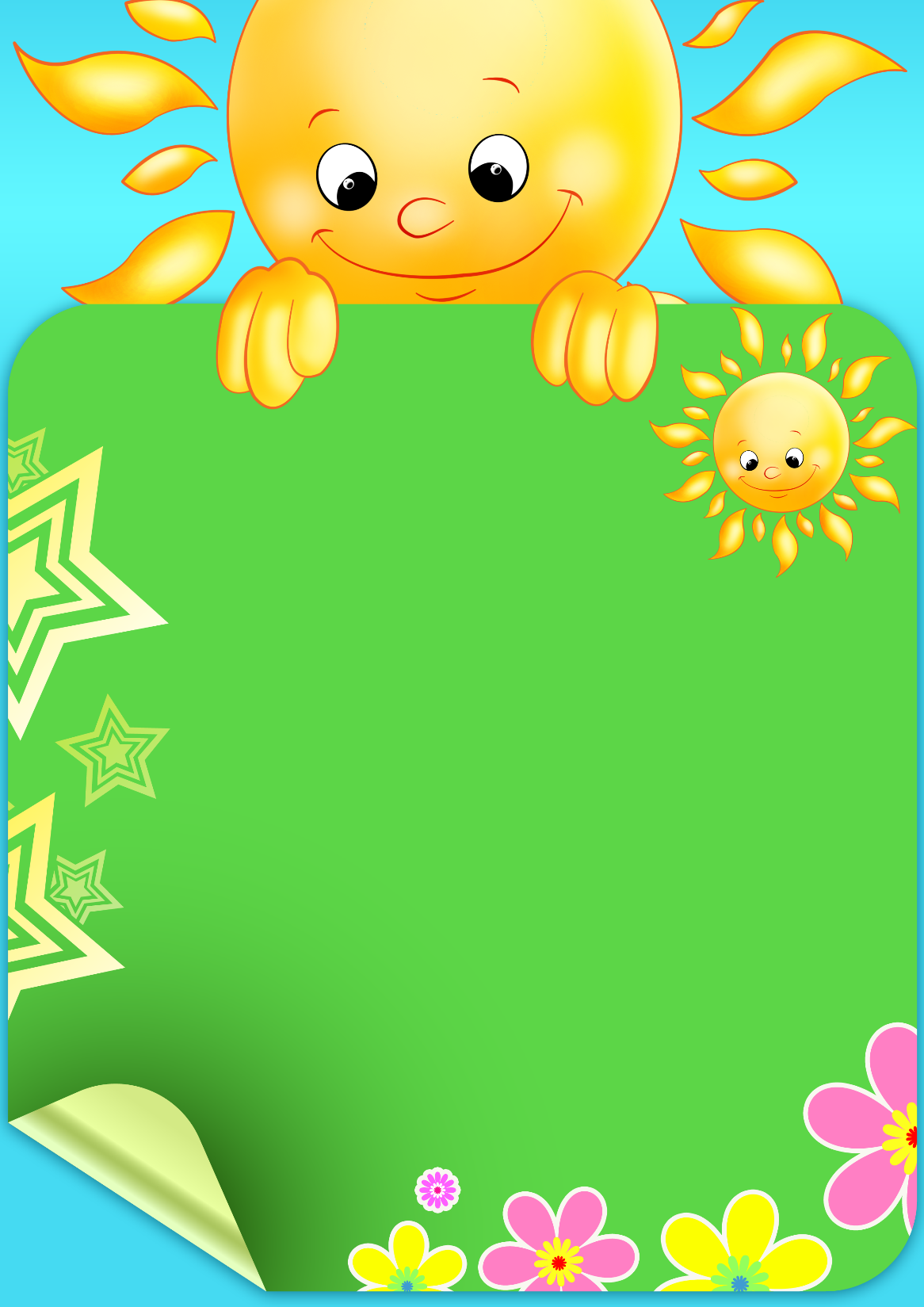 Тяжелая степень: Поведенческие реакции нормализуются к 60-му дню пребывания в детском саду. Нервно-психическое развитие отстает от исходного  на 1-2 квартала. Респираторные заболевания более 3-х раз сроком более 10 дней. Ребенок не растет, не прибавляет в весе в течение 1-2 квартала.
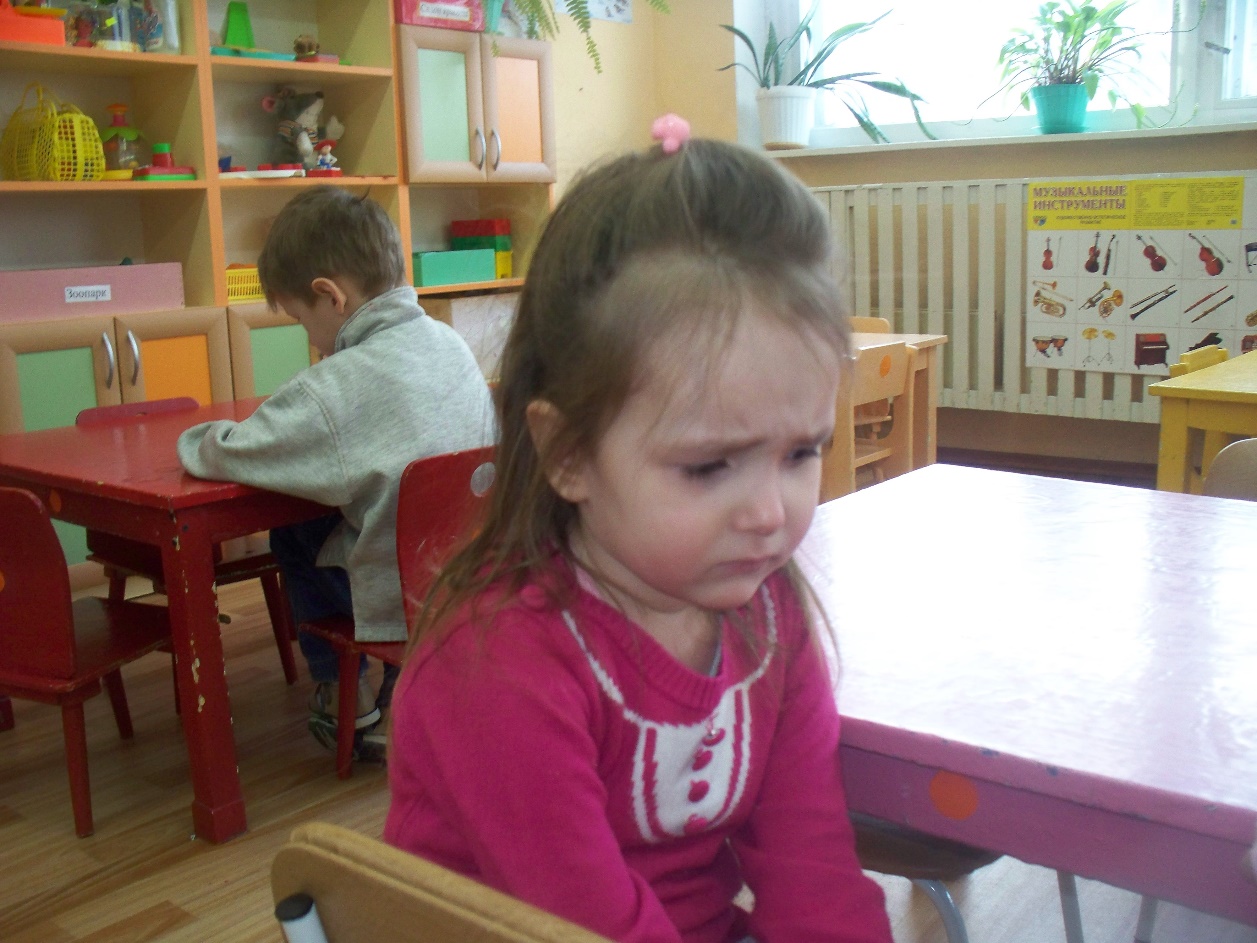 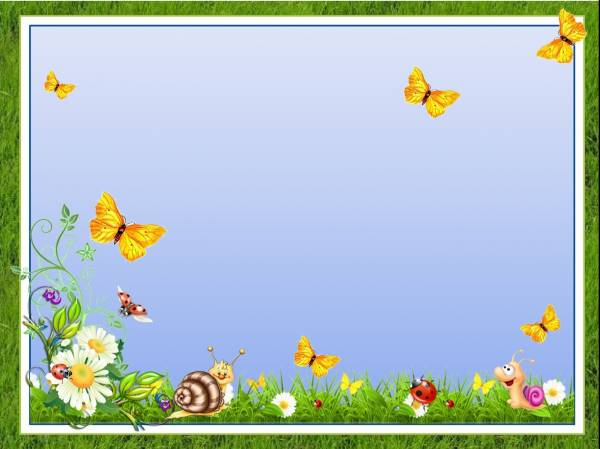 Взаимодействие семьи и детского сада— важная задача образовательной системы. Именно семья и семейные отношения — системообразующее ядро каждой образовательной программы. Необходимы взаимодействие и преемственность между детским садом и семьей. Ребенок часто находится между этими двумя важнейшими институтами воспитания, попадая в мир противоречивых требований, что влияет на его эмоциональное и психологическое развитие.
Ребенок дошкольного возраста наиболее чувствителен к влиянию родителей. И если родитель не компетентен в вопросах воспитания, не имеет необходимых знаний, то все труды по воспитанию ребенка в дошкольном учреждении будут напрасными.
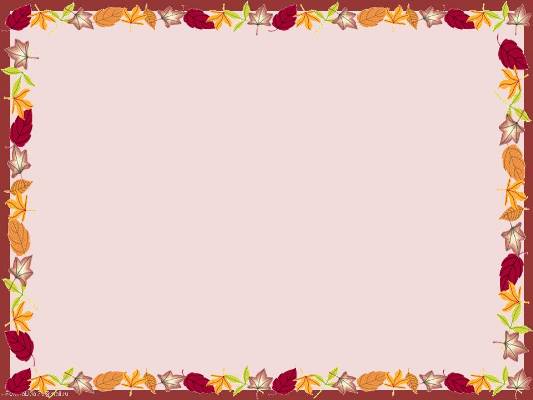 Вот некоторые предлагаемые в нашем детском саду меры, облегчающие адаптацию:
Для формирования чувства уверенности в окружающем необходимо:
- знакомство, сближение детей между собой; 
- знакомство с воспитателями, установление открытых, доверительных отношений между воспитателями и детьми;
 - знакомство с группой (игровая, спальная и др. комнаты);   
 -знакомство с детским садом (музыкальный зал, медкабинет и др.); 
-знакомство с педагогами и персоналом детского сада.
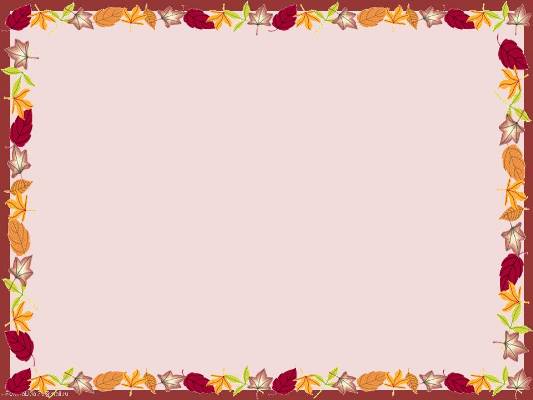 Помните всегда:
 
От родителей во многом зависит эмоциональный настрой ребенка. 
Никогда не говорите фразы типа:
 "Вот будешь вести себя плохо, в садике тебя накажут".  
По утрам, когда собираетесь в детский сад , старайтесь создавать спокойную, жизнерадостную атмосферу, 
с позитивным настроем обсуждайте предстоящий день. 
Тогда он точно будет удачным и для вас и для вашего малыша
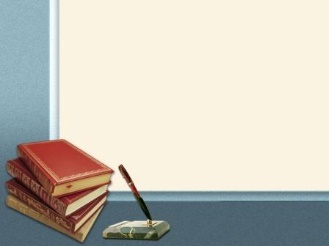 Советы родителям
При ярко выраженных отрицательных эмоциональных состояниях ребёнка:
 1.Расскажите родным и знакомым в присутствии ребёнка: 
Что вы уже ходите в детский сад. Какой он молодец. 
Ведь он теперь взрослый, совсем как мама и папа ходит на работу. 
В детском саду тебе будет интересно, ты познакомишься и подружишься с другими ребятами и взрослыми. 
Утром я тебя отведу в детский сад, а вечером заберу. 
Ты мне расскажешь, что у тебя было интересного, что ты узнал нового. 
2. Придумайте традицию – прощания или приветствия (пожатия руки, поцелуй в носик, «Пока, скоро увидимся») Эти простые, но регулярно повторяющиеся мелочи позволят малышу прогнозировать ситуацию (мама всегда приходит за мной. Когда говорит : «Пока, скоро увидимся!») Расставание не следует затягивать, прощайтесь легко и быстро. Не вызывайте у ребёнка тревогу. Ваше спокойствие, уверенность, улыбка говорят малышу, что все в порядке и можно смело отправляться в группу. Постарайтесь пораньше забирать ребёнка из детского сада, он очень скучает.
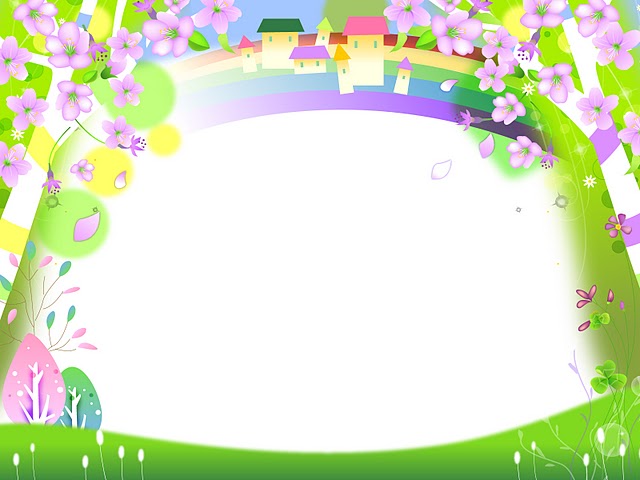 Формирование у ребенка чувства уверенности 
(познавательной осведомлённости). 
Одна из задач адаптационного периода — помочь ребенку как можно быстрее и безболезненнее освоиться в новой ситуации, почувствовать себя увереннее, хозяином ситуации. 
А уверенным малыш будет, если узнает и поймет, что за люди его окружают; в каком помещении он живет и т.д.
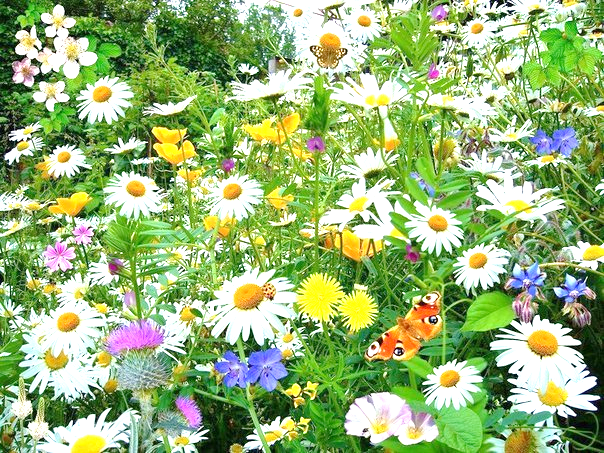 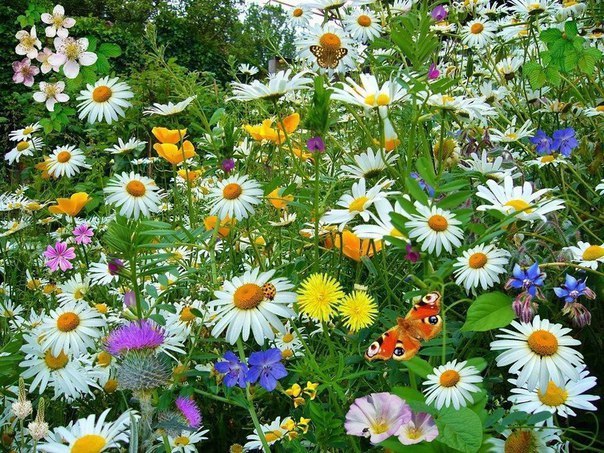 Спасибо
за
внимание